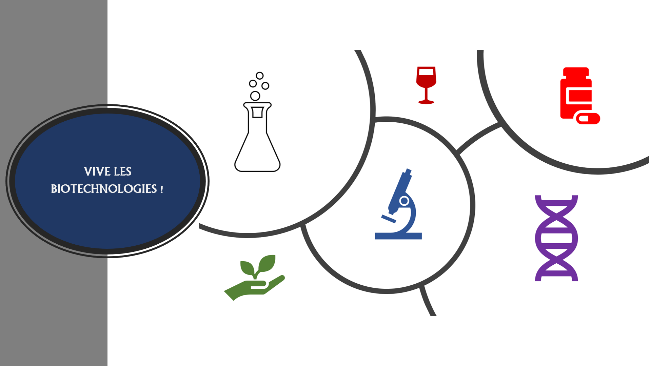 DOSAGES VOLUMÉTRIQUES
Bertrand Faurie – 2020 
Bioscience.fun
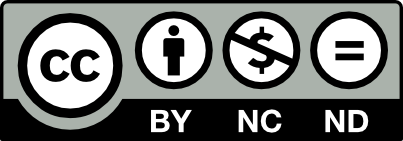 Commencer ici
1
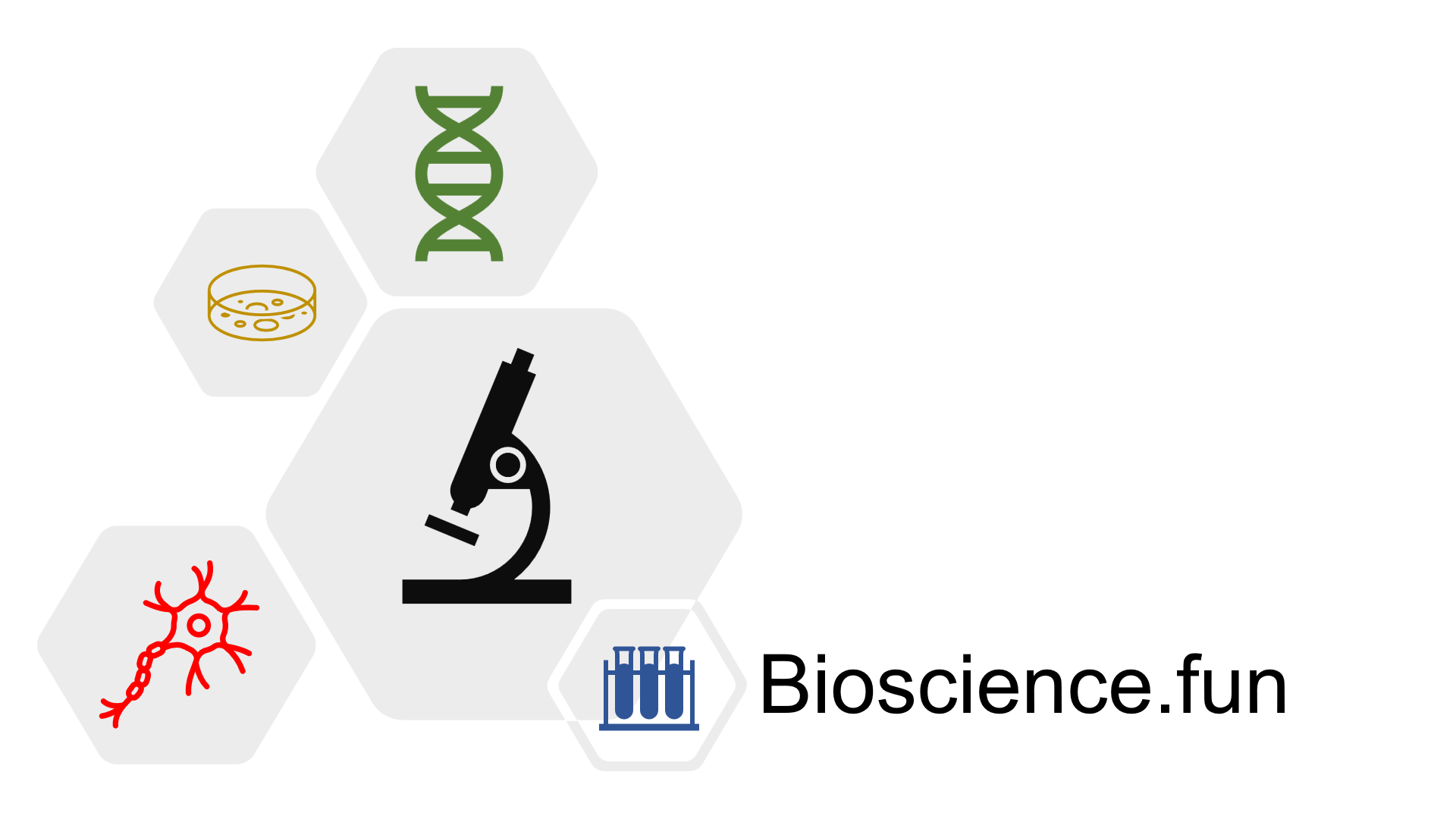 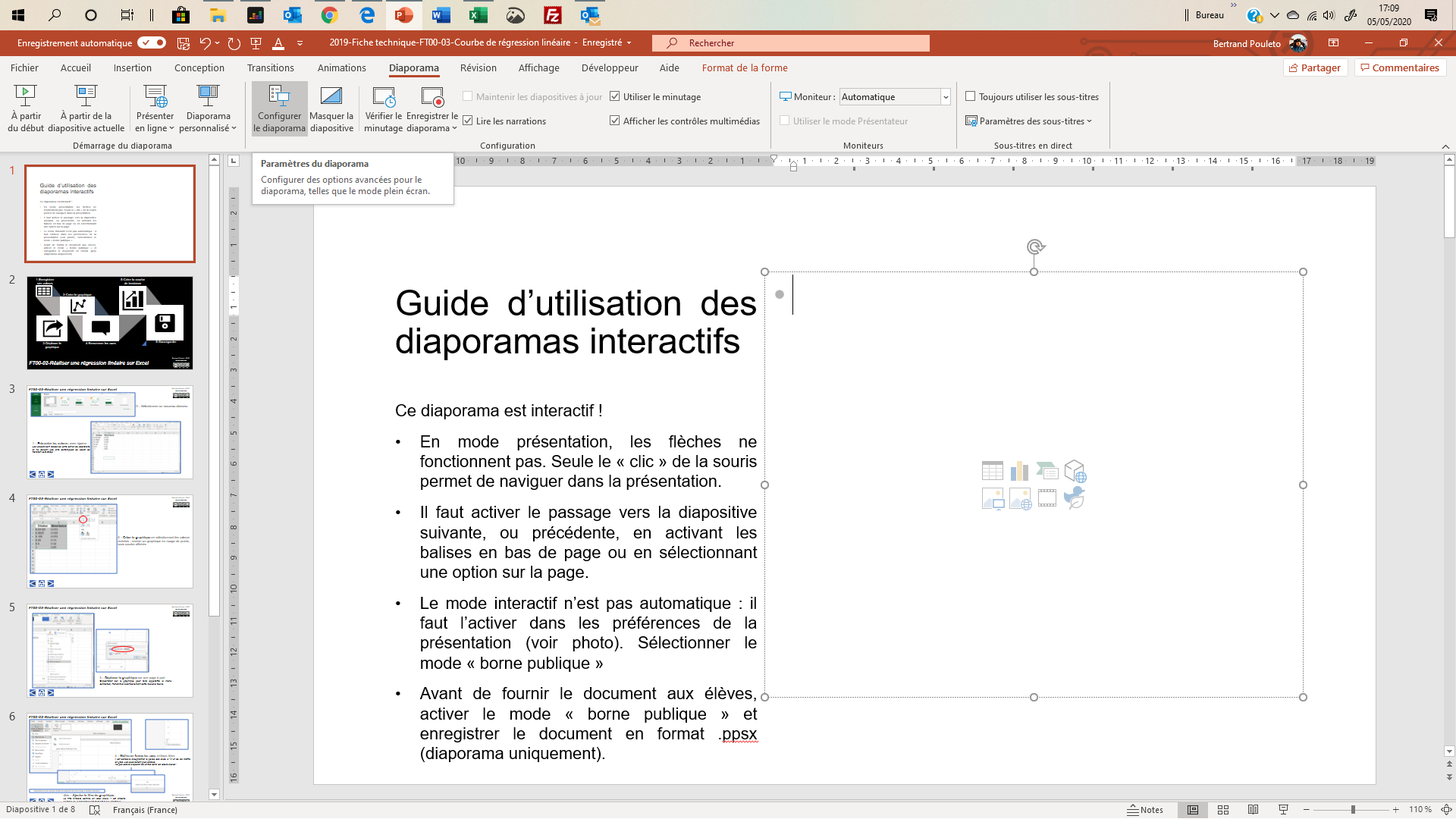 Guide d’utilisation des diaporamas interactifs
①
Note : cette diapositive n’apparaîtra pas dans la présentation finale ! Il n’est pas nécessaire de la supprimer.
Ce diaporama est interactif !
En mode présentation, les flèches ne fonctionnent pas. Seul le « clic » de la souris permet de naviguer dans la présentation.
Il faut activer le passage vers la diapositive suivante, ou précédente, en activant les balises en bas de page ou en sélectionnant une option sur la page.
Vérifier que le mode « interactif » est activé (voir ci-contre). Sélectionner le mode « borne plein-écran »
Avant de fournir le document aux élèves, activer le mode « borne plein-écran » et enregistrer le document en format .ppsx (diaporama uniquement).
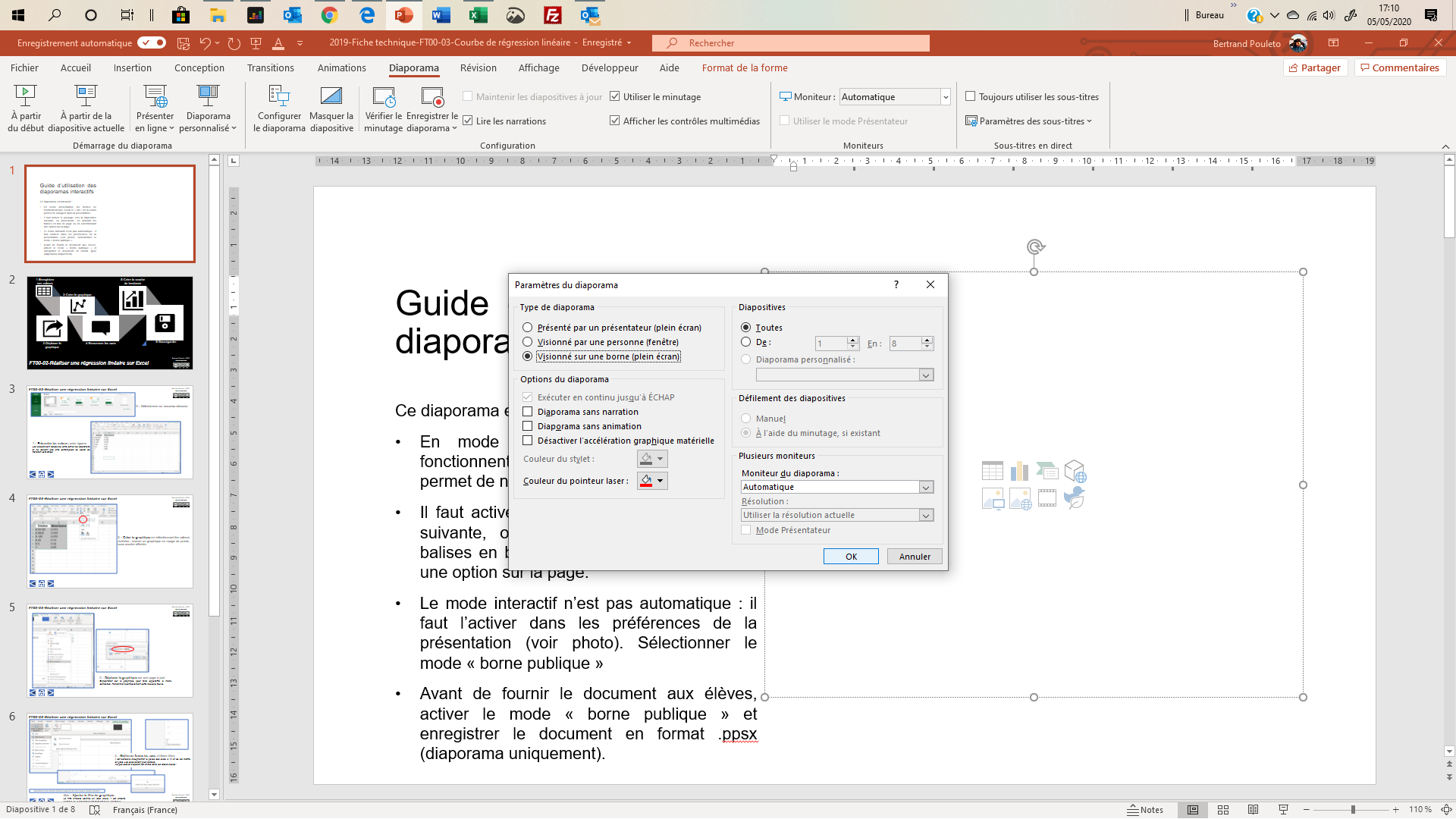 Bertrand Faurie – 2020 
Bioscience.fun
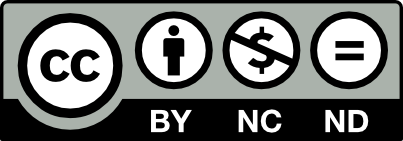 ②
③
Introduction
La volumétrie : procédé d'analyse quantitative (...) [qui] consiste à ajouter, à un volume connu du mélange à doser, des quantités déterminées de solution réactive jusqu'au terme de la réaction (point d'équivalence) (Méd. Biol., T3, 1972) ;

Le résultat de mesure (= mesurande) d’un dosage volumétrique est forcément un volume de réactif !

La volumétrie permet de déterminer une concentration en un réactif, en s’appuyant sur la quantité de l’autre réactif avec lequel il a réagit. Vidéo
Bertrand Faurie – 2020 
Bioscience.fun
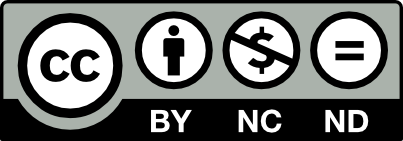 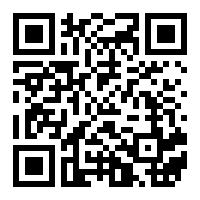 3
Vocabulaire
On appelle « espèce » les réactifs mis en œuvre dans une réaction de volumétrie : 

Espèce titrée : entité recherchée dans le dosage ;

Espèce titrante : permet le dosage de l’espèce titrée. 

Une espèce peut être de nature chimique variable : ion, acide/base minérale, molécule organique, ...
Bertrand Faurie – 2020 
Bioscience.fun
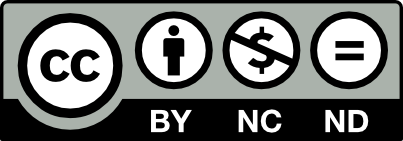 4
PRINCIPE
Chaque expérience de volumétrie se caractérise par une réaction chimique qu’il est essentiel de connaître : elle établit la relation mathématique existante entre les quantités d’espèce titrée et titrante ;

La réaction chimique définit également les entités qui sont échangées entre les espèces :
Électrons : cas d’un dosage type oxydo-réducteur ;
Protons : cas d’un dosage acido-basique ;
Ions : cas d’un dosage par complexation.
Bertrand Faurie – 2020 
Bioscience.fun
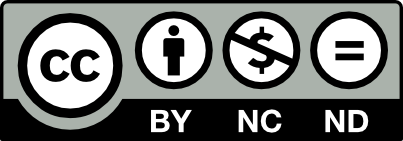 5
Equations et demi-équations
L’équation chimique d’une réaction de dosage se présente de la façon suivante :


Les entités échangées n’apparaissent pas dans l’équation-bilan, mais dans les      demi-équations :



Les demi-équations permettent d’établir la stœchiométrie entre l’espèce titrante et l’espèce titrée :
B donne D, en libérant x.
A récupère x et donne C.
x = proton, électron,…
Alors A
Et B
si A
A
A
B
+
+
+
+
2B
B
x
2x
D + x
D + x
C + D
C
C
C + 2D
Bertrand Faurie – 2020 
Bioscience.fun
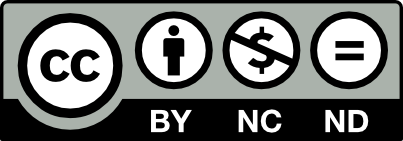 B donne D, en libérant x.
A doit capter 2 x pour être transformé en C.
Chaque transformation de A consomme donc 2 B.
6
LE POINT D’EQUIVALENCE
Présentation de l’équation :
A = espèce titrée ;
B = espèce titrante ;
C et D = produits de la réaction de A et B.

A l’équivalence, on aura ajouté au mélange suffisamment de B pour consommer tout le A présent dans le mélange ;

L’espèce titrée et l’espèce titrante sont à la stœchiométrie : les deux espèces sont consommées, en quantité équivalente à ce qui est prévu par la réaction chimique. La quantité de matière restante est théoriquement nulle pour les deux espèces ;

Si on dépasse le point d’équivalence, B s’accumulera dans le mélange mais sans réagir avec A qui aura disparu.
A
+
B
C + D
Bertrand Faurie – 2020 
Bioscience.fun
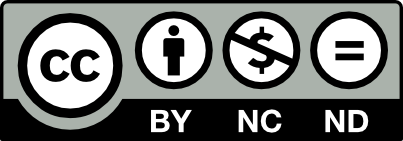 7
FORMALISME MATHÉMATIQUE
Que cherche-t-on ? La concentration en A dans le mélange ;

Que connaissons-nous ? 





Qu’avons-nous fait ? Nous avons fait réagir A et B, de telle façon à ce que tout le A soit consommé par B :
Bertrand Faurie – 2020 
Bioscience.fun
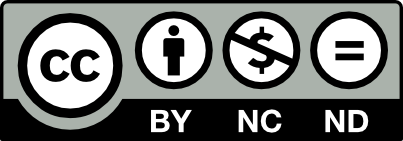 1. n(A ; sol A) = n(B ; sol B)
2. c(A ; sol A) x Vsol A = c(B ; sol B) x Vsol B
3. c(A ; sol A) = (c(B ; sol B) x Vsol B) / Vsol A
Si A
+
B
C + D alors, à l’équivalence,
8
FORMALISME MATHÉMATIQUE 2
Toutes les réactions ne sont pas aussi simples :


chaque molécule de B a réagi avec deux molécules de A. Donc :
n(A ; sol A) = 2 n(B ; sol B)

2. c(A ; sol A) x Vsol A = 2 (c(B ; sol B) x Vsol B)

3. c(A ; sol A) = 2 (c(B ; sol B) x Vsol B) / Vsol A)
Bertrand Faurie – 2020 
Bioscience.fun
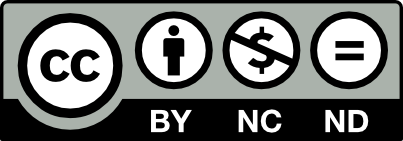 Si 2 A
Si 2 A
+
+
B
3 B
C + D alors, à l’équivalence,
C + D alors, à l’équivalence,
3 n(A ; sol A) = 2 n(B ; sol B)
3. c(A ; sol A) = 2/3 (c(B ; sol B) x Vsol B) / Vsol A)
9
OBSERVATION DU POINT D’EQUIVALENCE
Comment déterminer le moment crucial du point d’équivalence ?

Pour les dosages acide-base, le point d’équivalence se caractérise par un saut de pH = le pH change brutalement (certains l’ont expérimenté lors de la préparation du chou). Un indicateur de pH présentera un virage de couleur (rosebleu pour le chou rouge) ;

Pour d’autres types de dosage, le point d’équivalence se caractérise par l’apparition d’un trouble lié à une précipitation (précipité orange de chromate d’argent lors du dosage des ions Cl-).

Suivi or not suivi ? Pour les dosages acide-base, l’utilisation d’un pH-mètre tout au long de l’expérience permet de déterminer avec précision le point d’équivalence = méthode des tangentes.
Bertrand Faurie – 2020 
Bioscience.fun
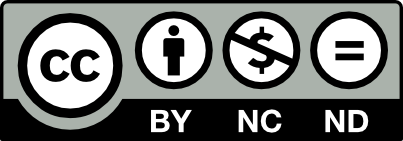 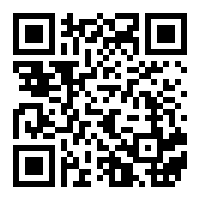 10
Appareillage
La volumétrie nécessite un appareillage pour délivrer l’espèce titrante, tout en mesurant le volume délivré avec précision.

Cliquer sur l’appareillage le plus adapté :
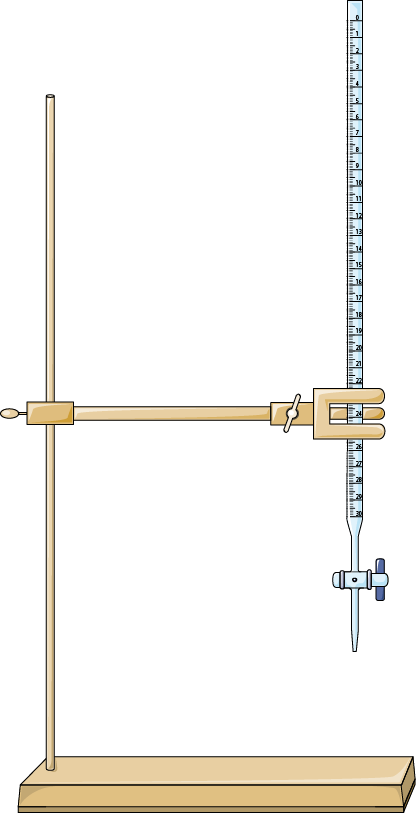 Nommer l’appareillage
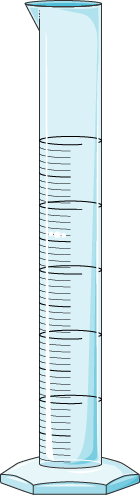 Bertrand Faurie – 2020 
Bioscience.fun
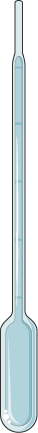 Vérifier
Burette !
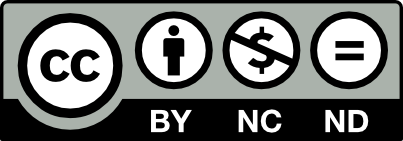 FAUX
FAUX
FAUX
VRAI
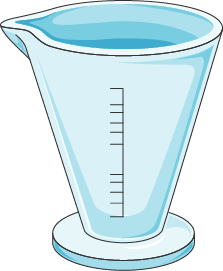 11
Vous avez bien travaillé
Bertrand Faurie – 2020 
Bioscience.fun
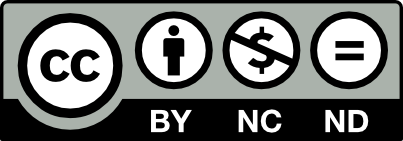 12